Технічне, методичне та інформаційно - алгоритмічне забезпечення біомедичнихелектронних систем
Біомедичні електронні системи для лікування та життєзабезпечення (БЕСЛЖ) ─ це комплекс технічних та інформаційно-алгоритмічних засобів, призначених для збору, аналізу медико-біологічної інформації та впливу на пацієнта.
В процесі створення БЕС для лікування, реабілітації, коригування психофізичного стану та життєзабезпечення людини вирішуються наступні задачі:
Розробка і експлуатація електронних приладів, пристроїв та систем, які відповідають вимогам подальшої мікромініатюризації елементної бази електронної техніки з використанням квантово-розмірних ефектів, напівпровідників, біометричних елементів тощо.
Створення нового покоління приладів, пристроїв та систем для надшвидкісної обробки інформації, її енергонезалежного зберігання, взаємного перетворення різних видів енергії.
Створення інформаційної мережі для обміну біомедичними даними.
Електрокардіостимулятор (ЕКС) - медичний прилад, призначений для впливу на ритм серця. Генерація електрокардіостимулятором регулярних імпульсів на електродах, розташованих на серцевій поверхні	(епікарді), в серцевому м’язі (міокарді) або усередині серцевої порожнини (ендокарді) - викликає скорочення серця.
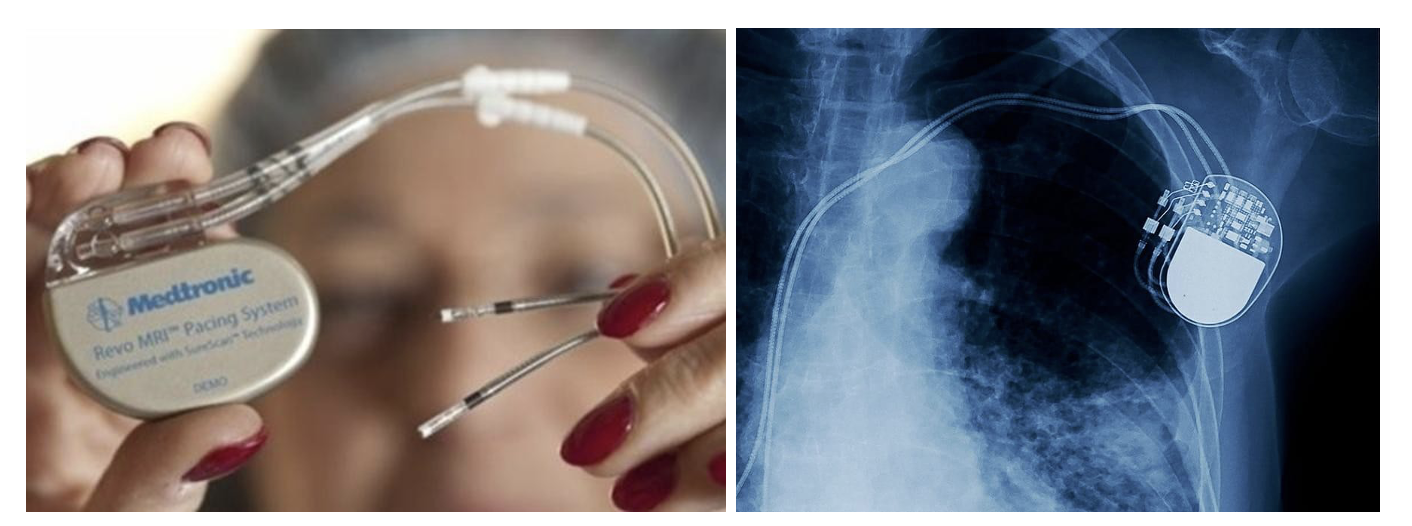 Зовнішній вигляд ЕКС та його розташування
Основним завданням ЕКС є підтримка або нав'язування частоти серцевих скорочень пацієнтові, у разі патологічних станів провідної системи серця: серце б'ється недостатньо часто (слабкість синоатріального вузла), або є електрофізіологічне роз'єднання між передсердями і шлуночками (атріовентрикулярна блокада).
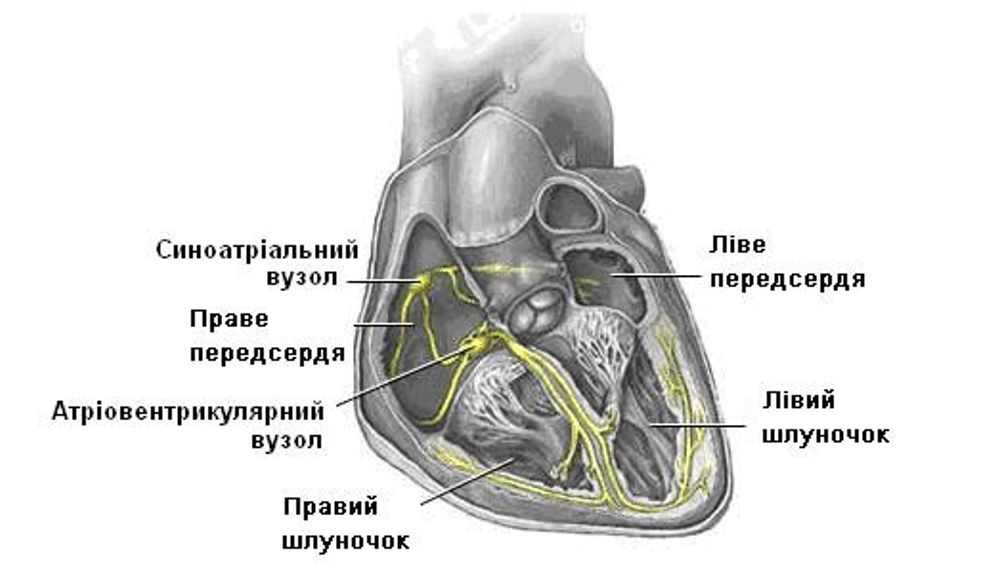 Провідна система серця
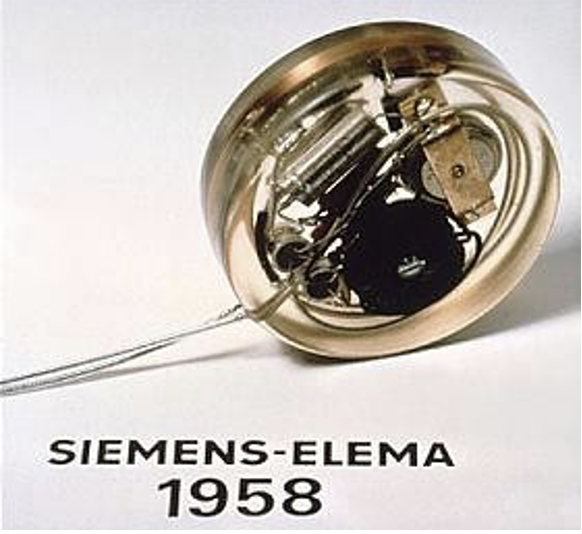 Перший імплантований електрокардіостимулятор
Типи електрокардіостимуляторів
Асинхронний електрокардіостимулятор працює автономно і виробляє електричні імпульси з постійним ритмом, незалежно від стану серця і всього організму людини. Отже, такий вид стимуляції призводить до фіксованої частоти серцевих скорочень.
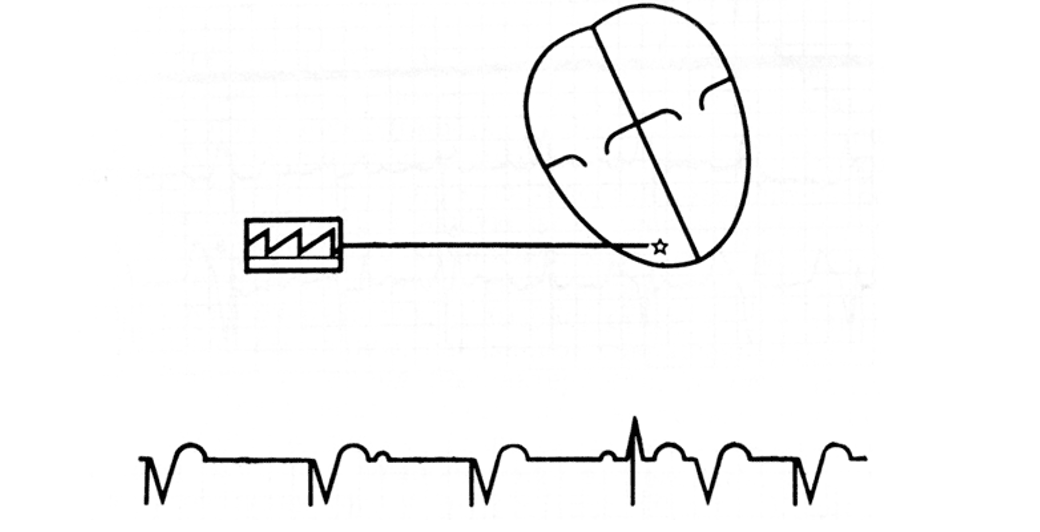 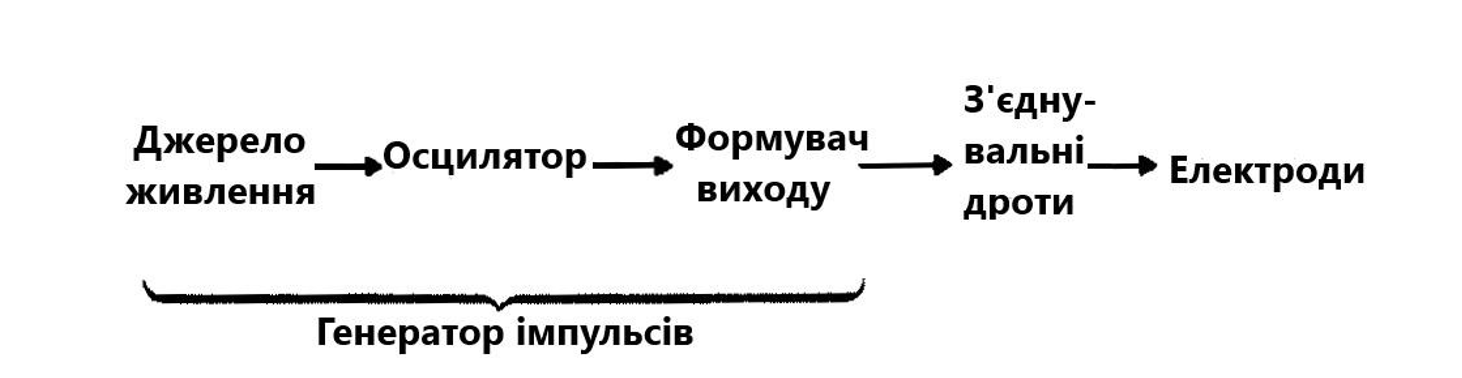 Тактовий генератор задає інтервал часу між послідовністю стимулюючих імпульсів незалежно від функціонування серця. 
Вихідний блок виробляє стимулюючий імпульс, який прикладається безпосередньо до серця. По сигналу запуску від тактового генератора вихідний блок формує електричний імпульс, параметри якого оптимізовані для стимуляції міокарда за допомогою системи електродів.
Стандартними параметрами генератора асинхронного ЕКС є :
частота генерації 60-90 імпульсів за хвилину;
амплітуда імпульсів 5.0-5.5 В;
тривалість імпульсів 500-600 мксек.

Практично всі електрокардіостимулятори, що застосовуються в даний час, в якості джерела живлення використовують літієві батареї, які мають ЕДС 2.8 В та термін служби більш ніж 3 роки.
Синхронний електрокардіостимулятор виробляє електричні імпульси з ритмом, залежно від стану серця людини.
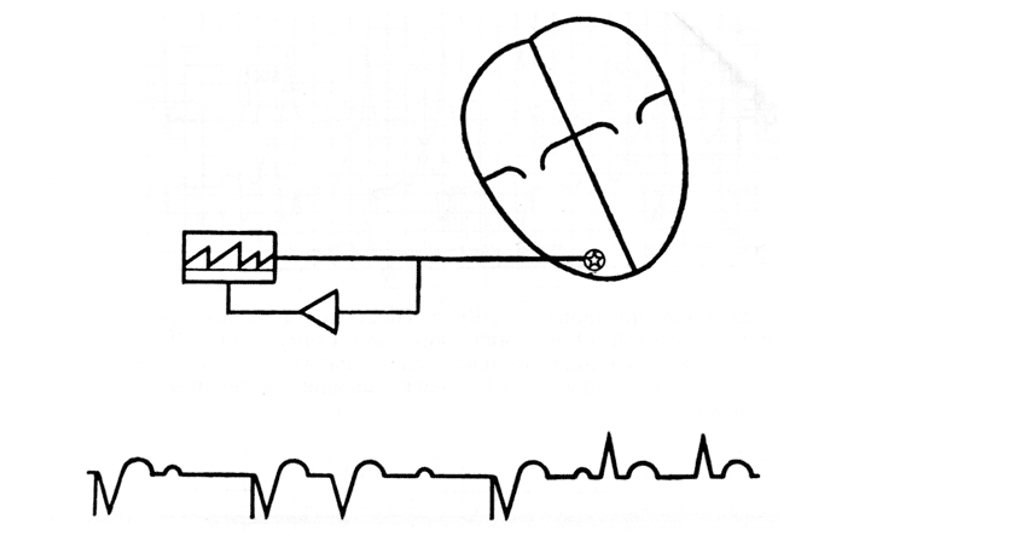 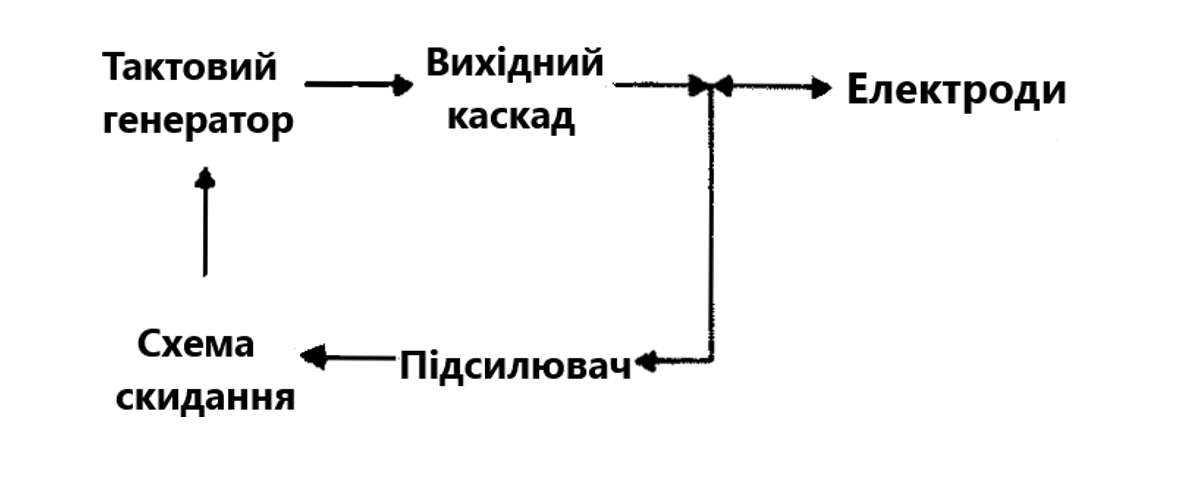 Тактовий генератор налаштований на функціонування з постійною частотою 60-90 імпульсів за хвилину. Після кожного імпульсу схема генератора скидається в початковий стан і чекає перш ніж виробити наступний імпульс.
ЕКС з частотою, що регулюється
Конструкції електродів ЕКС: 
а - біполярний внутрішньопорожнинний електрод, 
б – інтраміокардіальний електрод для зовнішньої поверхні серця.
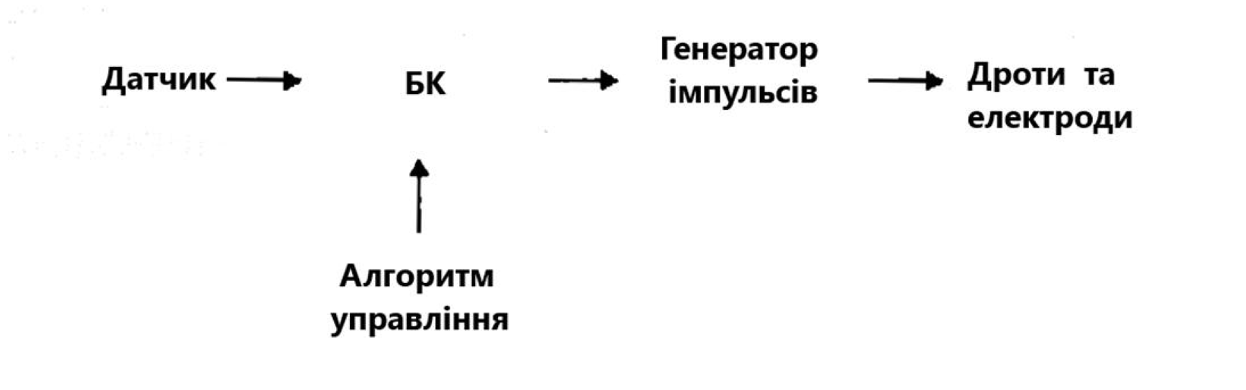 Приклад розташування імплантованого ЕКС
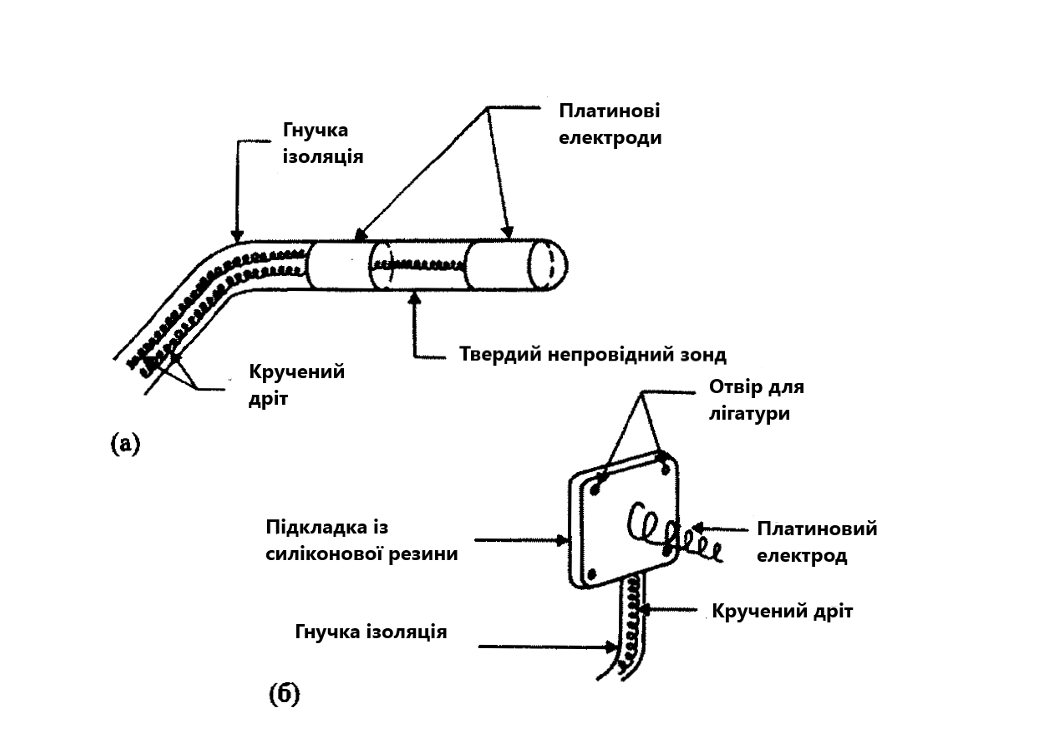 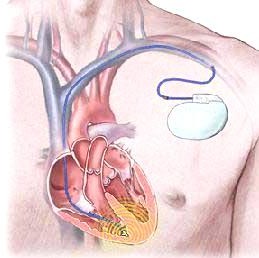 Розташування електродів при різних режимах стимуляції
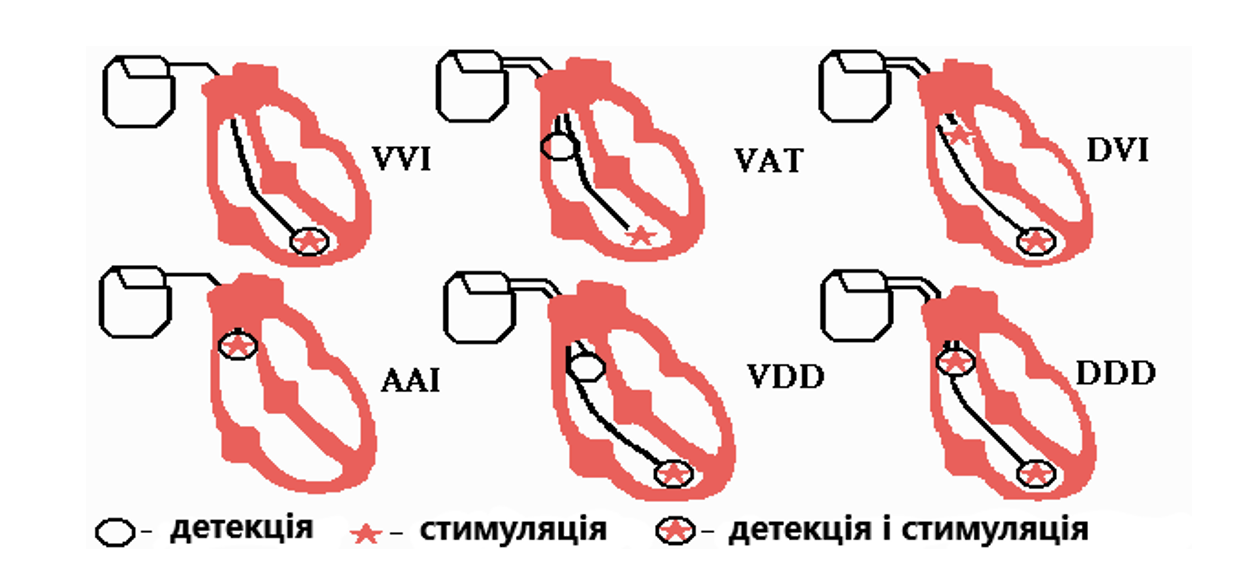 Параметри електрокардіостимуляторів, що програмуються:
режим роботи (стимуляції);
частота стимулюючих імпульсів: 30 - 150 1/хв (крок збільшення 5 імп / хв; стандартне значення 60 1/хв);
амплітуда стимулюючих імпульсів передсердного (А)   і шлуночкового (V) каналів в вольтах (B): 0.5 - 7.5 В (крок збільшення 0.5 В; стандартне значення 4.0 В);
тривалість стимулюючих імпульсів предсердного (А) і шлуночкового (V) каналів: 0,25 - 1,0 мс	(крок збільшення 0.25 мс. стандартне значення 0.5 мс);
рефрактерний період передсердного і шлуночкового каналів в (мс): 250; 312; 437; нескінченний (∞); (стандартне значення 312 мс);
АВ затримка в (мс): 0; 62; 125; 187; (стандартне значення 125 мс).
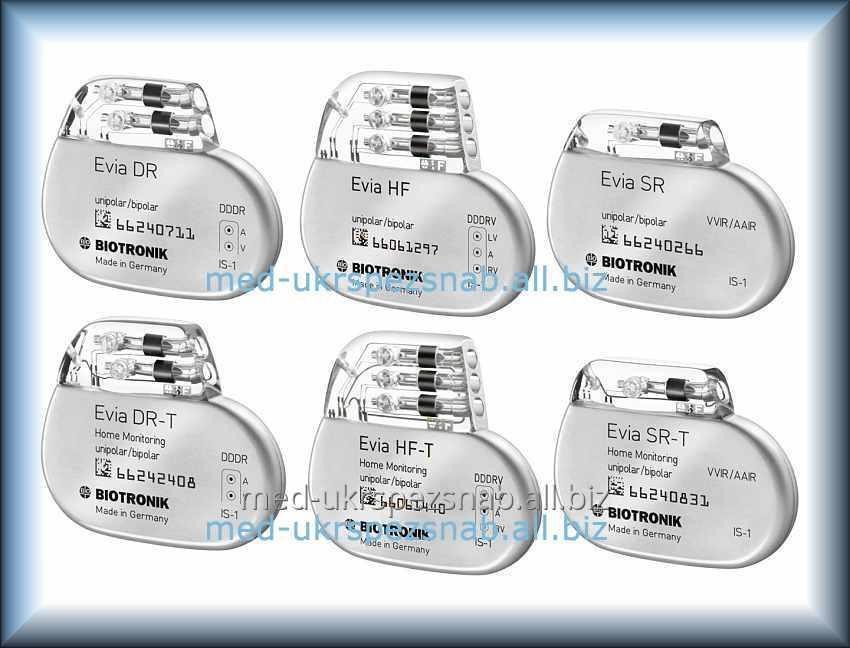 Приклади одно-, дво- і трикамерних ЕКС з частотною адаптацією
ЕКС з	частотною адаптацією накопичує і передає за запитом від програматор наступну телеметричну інформацію:
модель і серійний номер;
напруга батареї (джерела струму);
імпеданс електродної системи;
кількість подій;
частотну гістограму;
кількість сигналів перешкод і кількість екстрасистол;
маркерні імпульси, які супроводжують події.
Основи побудови дефібриляторів
Дефібрилятор - прилад, що використовується для електро-імпульсної терапії порушень серцевого ритму.
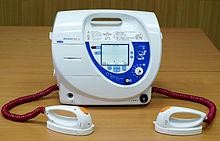 Дефібриляція за допомогою електричного удару по серцю (електрошоку) виконується шляхом пропускання струму між електродами, які накладаються безпосередньо на серце під час операції (внутрішні електроди) або з використанням поверхневих електродів, які розташовані на передній частині грудної клітці. 

https://www.youtube.com/watch?app=desktop&v=S9F8KUyIPyU
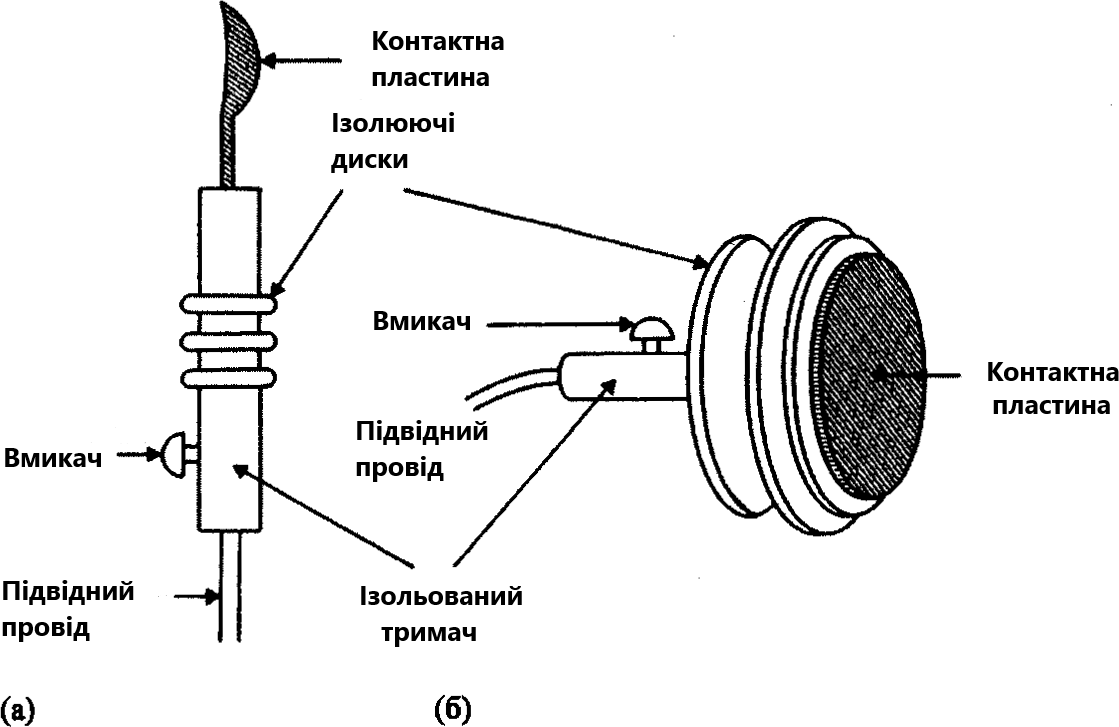 Конструкції електродів дефібриляторів: 
а - внутрішній електрод, який накладається прямо на серце; 
б – поверхневий дисковий електрод, який встановлюється на передній частині грудної клітки.
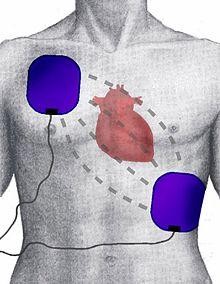 Електроди повинні бути зволожені і під час розряду щільно притиснуті до грудної клітки. Під час проведення розряду потрібно дотримуватися техніки безпеки, від'єднувати пристрої реєстрації сигналів та апарати штучної вентиляції легенів.
Місця накладання поверхневих електродів
Серед всіх типів дефібриляторів найчастіше використовується розрядний ємнісний дефібрилятор.
Схема первинного кола (перемикач в положенні 1) складається з вального трансформатора, однонапівперіодного випрямляча та накопичувального конденсатора C. Напруга, до якої заряджається даний конденсатор, регулюється автотрансформатором в первинному колі. Опір R обмежує струм заряду та захищає електричні компоненти пристрою.
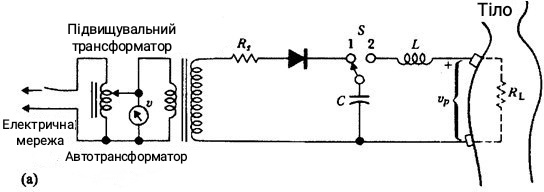 Після того, як електроди закріплені на тілі, лікар переводить перемикач з положення 1 в положення 2. Розрядний струм проходить по вторинному ланцюгу: котушці індуктивності L, електродам та торсу пацієнта (що служить опором навантаження). Форма розрядного імпульсу визначається величинами індуктивності L, ємності C та електричного опору торса пацієнта RL
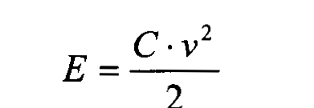 Значення максимальної енергії для виконання дефібриляції серця повинно бути: за допомогою зовнішніх електродів Е = 400 Дж, за допомогою внутрішніх електродів - Е = 100 Дж. Конденсатори, які застосовуються в дефібриляторах, мають ємність	10-50 мкФ. Таким чином, для досягнення максимальної енергії напруга повинна бути 2-9 кВ, в залежності від ємності конденсатора .
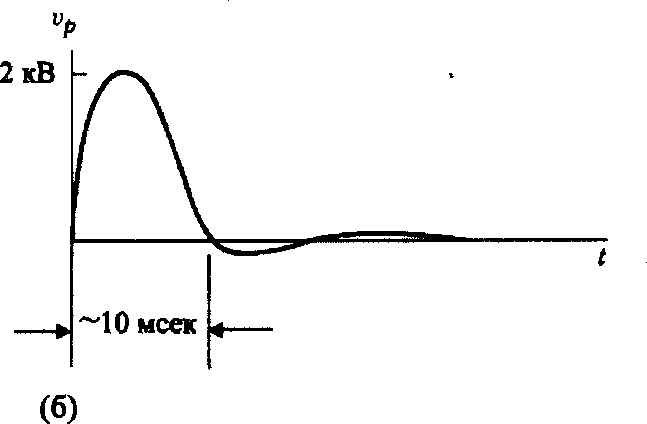 Для електро-імпульсної терапії порушень серцевого ритму використовується пристрій кардіовертер, який має функції дефібрилятора та кардіомонітора.
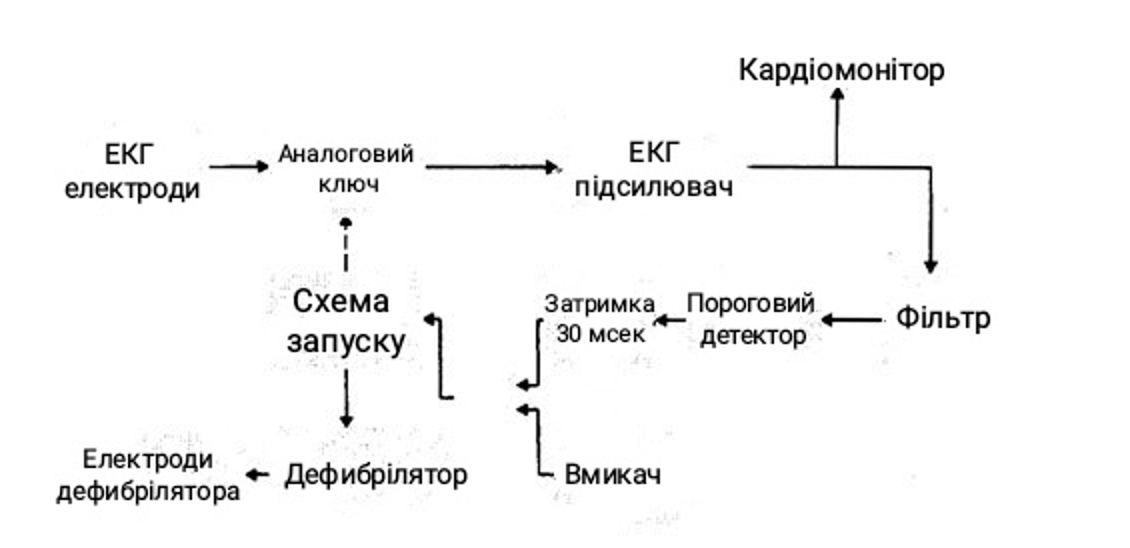 Імплантований кардіовертер-дефібрилятор серця (IКД) - це прилад типу кардіостимулятора, який постійно спостерігає за ритмом скорочень серця. Якщо прилад виявляє не надто серйозне порушення ритму, він генерує серію безболісних електричних імпульсів для корекції ритму. Якщо це не допомагає або порушення ритму досить серйозне, прилад IКД генерує невеликий електричний удар (кардіоверсію). Якщо це не допомагає або порушення ритму дуже серйозне, прилад ІКД генерує ще сильніший електричний удар (дефібриляцію).
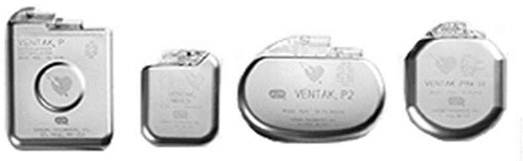 ОСНОВИ ПОБУДОВИ БЕС «ШТУЧНЕ СЕРЦЕ»
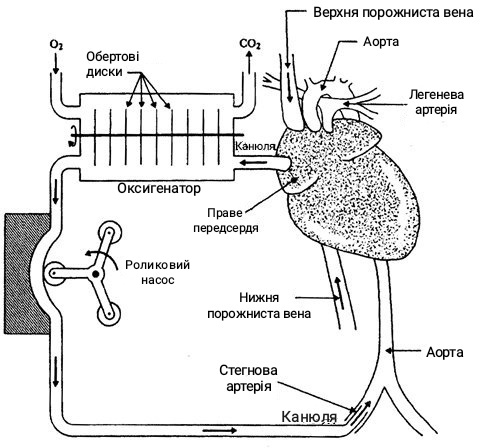 АШК має механо-електричний та фізіологічний блоки. Механо- електричний блок складається з артеріальної помпи, роликових насосів, блоків контролю і гарантії безпеки. Фізіологічний блок має мембранний оксигенатор, кардіорезервуар, насосний сегмент, артеріальну та венозну магістралі.
Схема підключення АШК в обхід серця
Кардіопротез - це біонічний імплантат, який замінює серце повністю, або його частину, або доповнює серце, і який здатний підтримувати нормальний кровообіг в природних умовах життя (тобто поза лікарнею).
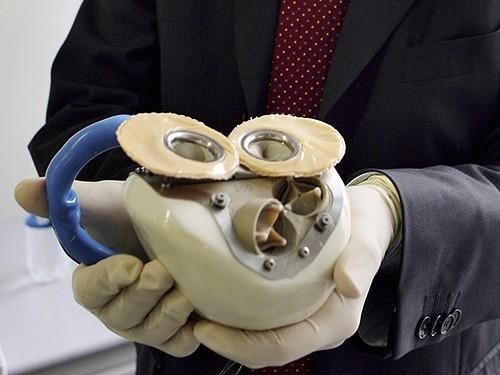 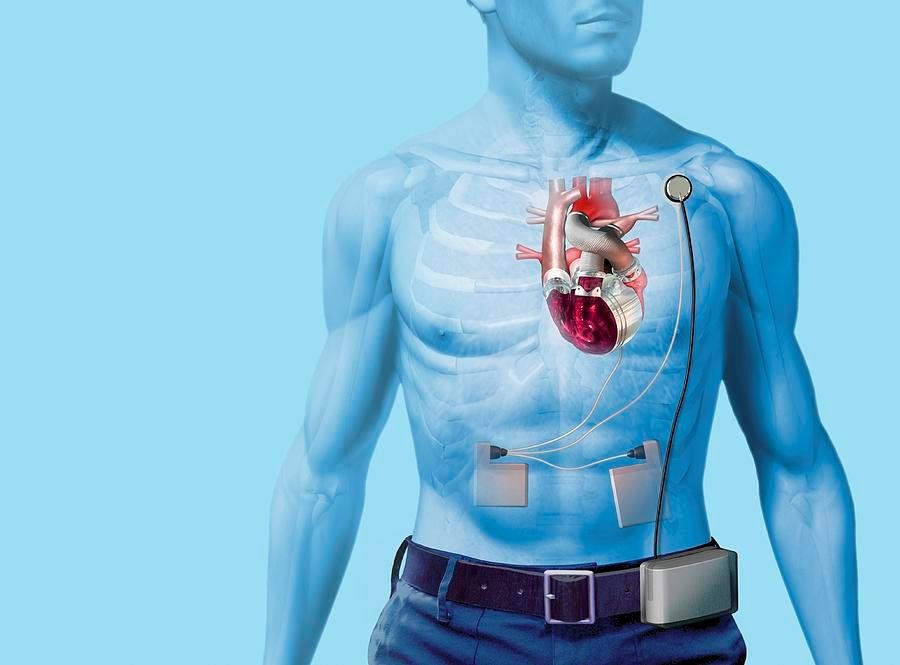 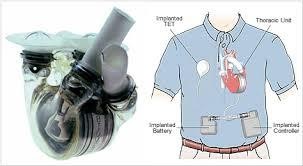 https://www.youtube.com/watch?v=QiwZqdHXRs8
Розташування кардіопротезу «штучне серце»
https://www.facebook.com/watch/?v=2658730567549599
Лабораторія на чипі— мініатюрний пристрій, що дозволяє здійснювати один або кілька багатостадійних (біо) хімічних процесів на одному чипі площею від декількох мм2 до декількох см2 і використовує мікро-або наноскопічні кількості зразків для пробопідготовки та проведення реакцій. Ці пристрої являють собою симбіоз кремнієвих чипів і матеріалів з дуже дрібними порами, діаметр яких вимірюється нанометрами.
Перевагами технологій «Лабораторія на чіпі» є:
низька вартість;
висока паралельність процесів;
простота використання і компактність;
скорочення людських помилок;
більш швидкий час відгуку і діагностика;
зразки з малим об'ємом;
контроль процесу в реальному часі;
підвищення чутливості.
У пристрої використовується дві мікрокамери, розділені полідіметілсілоксановою мембраною. Верхній відсік розділяється за допомогою двох рядів підвісних стовпів на центральний канал і два бокових каналів. Серцеві клітини, які поміщені в фібриновий гель, заповнюють центральний канал, а живильне середовище поповнюється через бічні канали.
При подачі тиску на дно відсіку, мембрана деформується, стискає конструкцію (тривимірну комірку). Через наявність отворів між стійками, стиснення трансформується в одноосьову напругу. Циклічний сигнал тиску може імітувати фізіологічні і патологічні систолічні і діастолічні фази.
У процесі виготовлення три шари мембрани вирівнюються і скріплюються.
3D-ескіз обох відсіків, який показано разом із зовнішніми з'єднаннями.
Зображення фактичного 3D-пристрою на основі кристала (вид зверху)
Результати скануючої електронної мікроскопії поперечного перерізу пристрою, які показують два відсіки (шкала, 500 мкм).
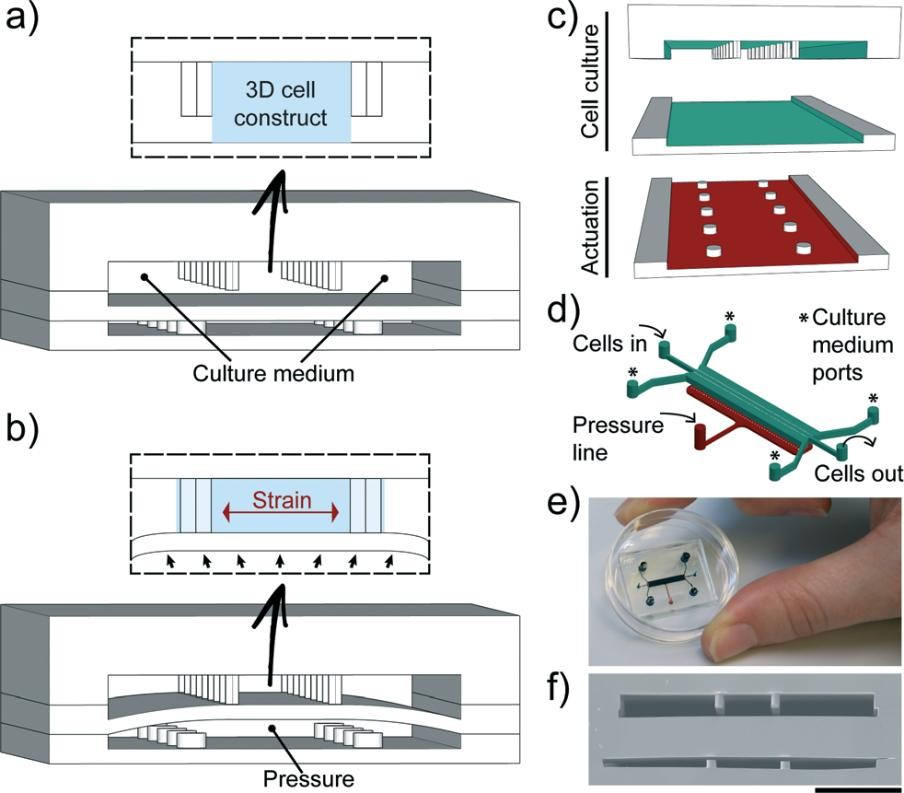